Welcome to our class!
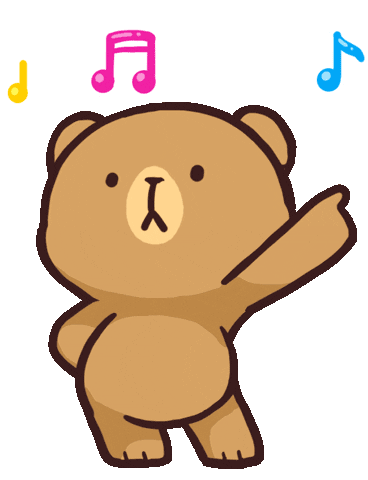 Review
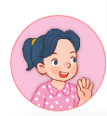 Will you _____ for Tet?
Yes, I will.
won’t = will not   
I’ll = I will
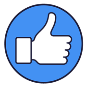 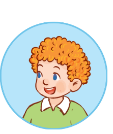 No, I won’t. I’ll ____.
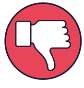 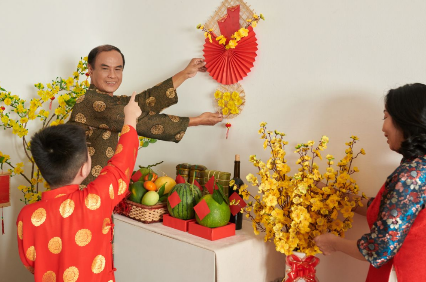 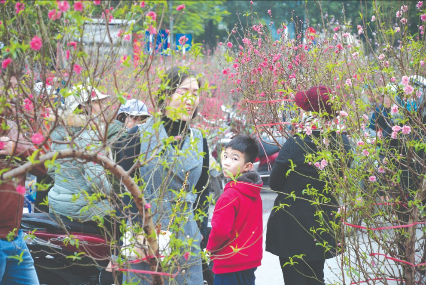 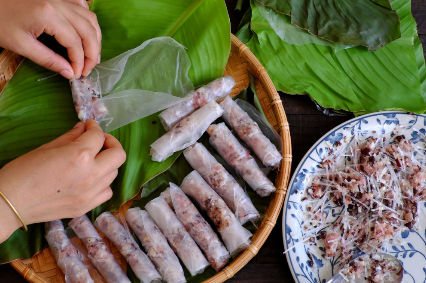 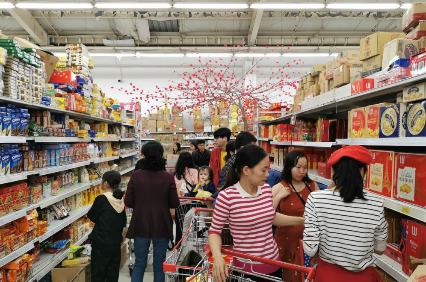 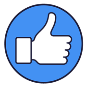 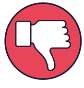 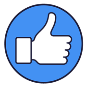 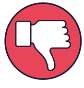 decorate the house / yes
buy roses / no / buy a branch of peach blossoms
do the shopping / yes
make banh chung / no / make spring rolls
Review
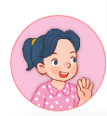 Where will you go at Tet?
I’ll go to ________.
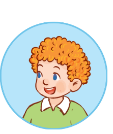 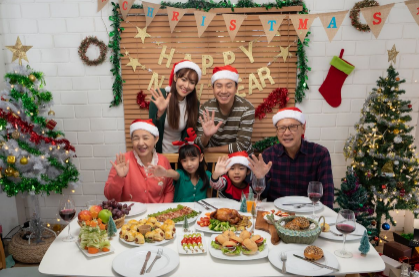 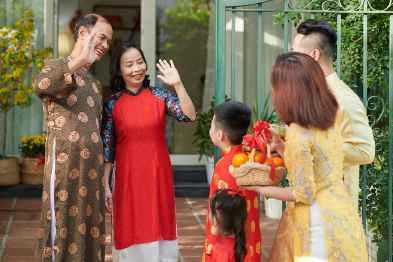 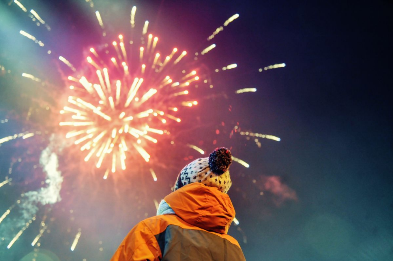 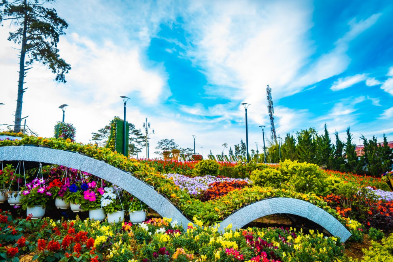 a New Year party
my grandparents’ house
a fireworks show
a flower festival
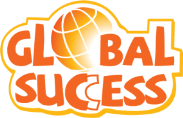 Monday, February 10th 2025
Unit 13
Our special days
Lesson 1 (1+2+3)
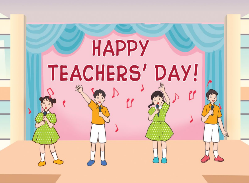 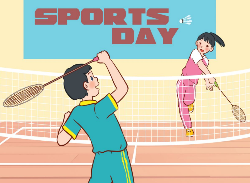 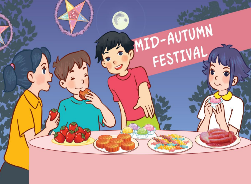 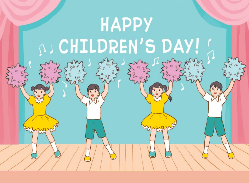 1. Look, listen and repeat.
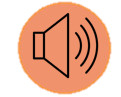 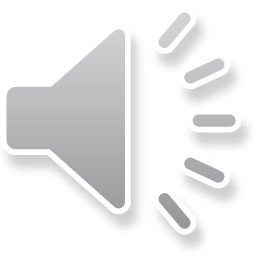 What will you do on Children’s Day?
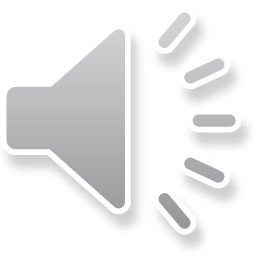 Do you have 
Children’s Day in your country?
Hello, David.
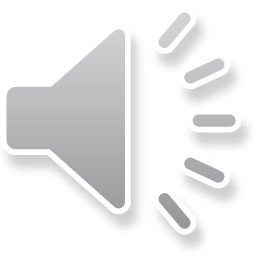 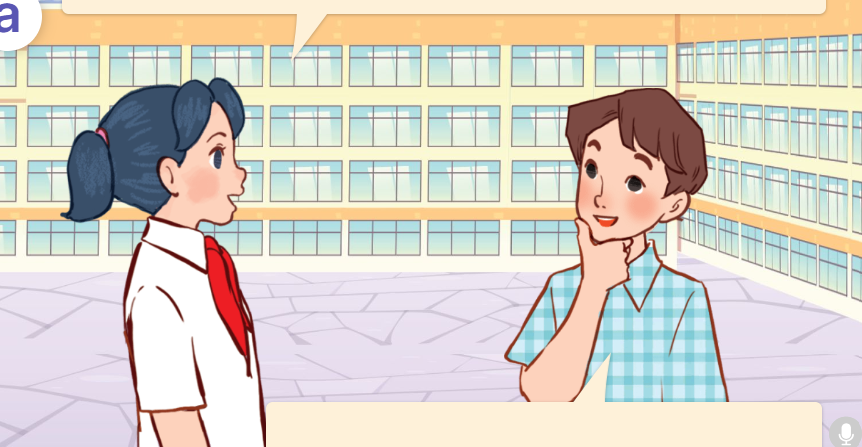 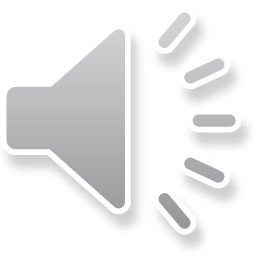 b
a
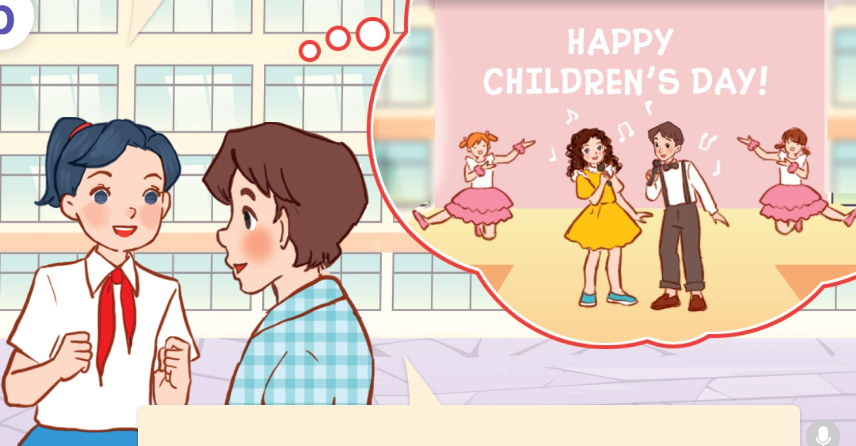 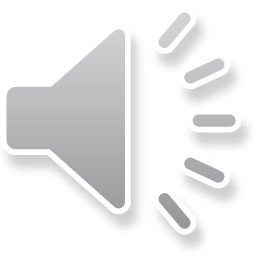 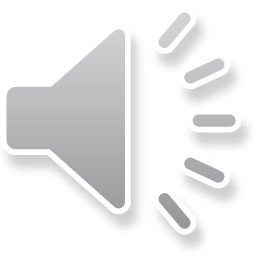 We’ll sing, dance and have a party.
Yes, we do.
It’s coming soon.
They’re in the schoolyard.
Who are they?
They are Mai and David.
Where are they?
They’re talking about Children’s Day.
What are they talking about?
Click on the speaker / sentences to listen.
New words
New words
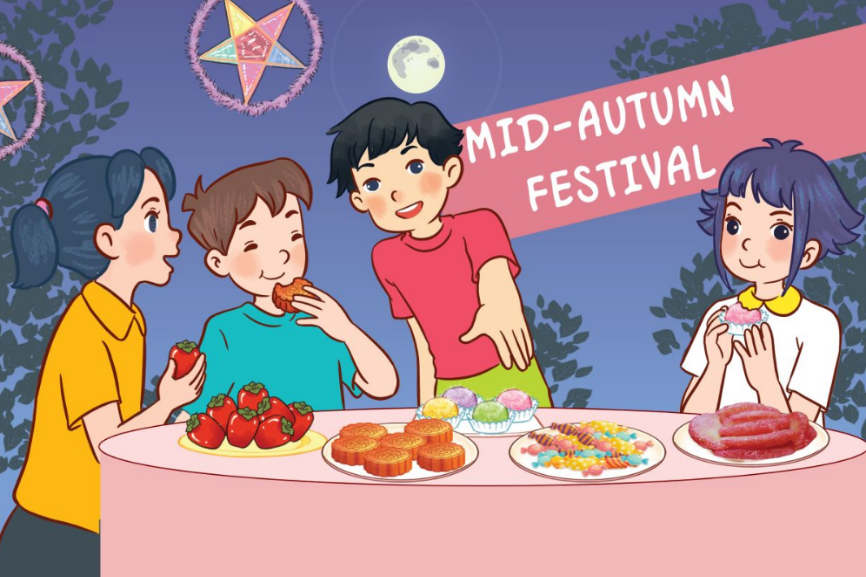 at Mid-Autumn Festival
/ət mɪd ˈɔːtəm ˈfestɪvəl/
Tết Trung Thu
Click on the English words to listen.
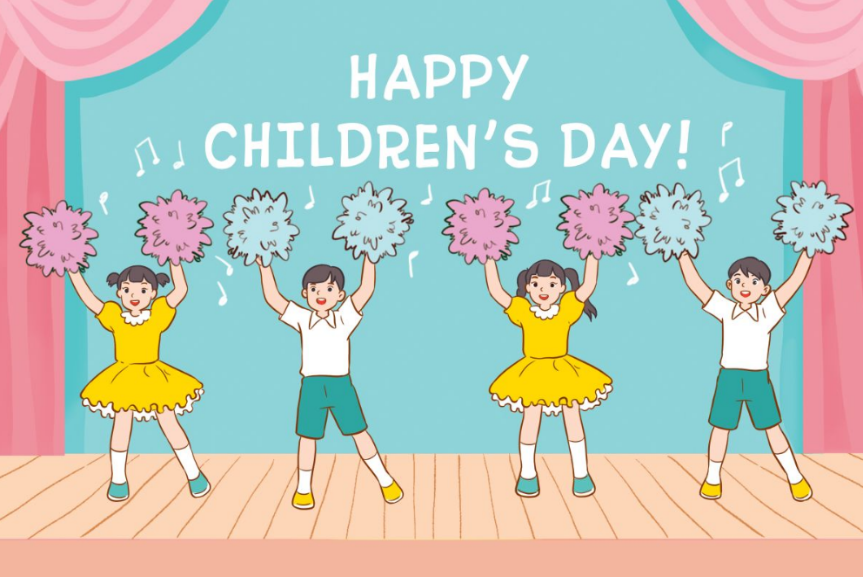 on Children’s Day
/ɒn ˈtʃɪldrən’s deɪ/
ngày Quốc tế Thiếu nhi
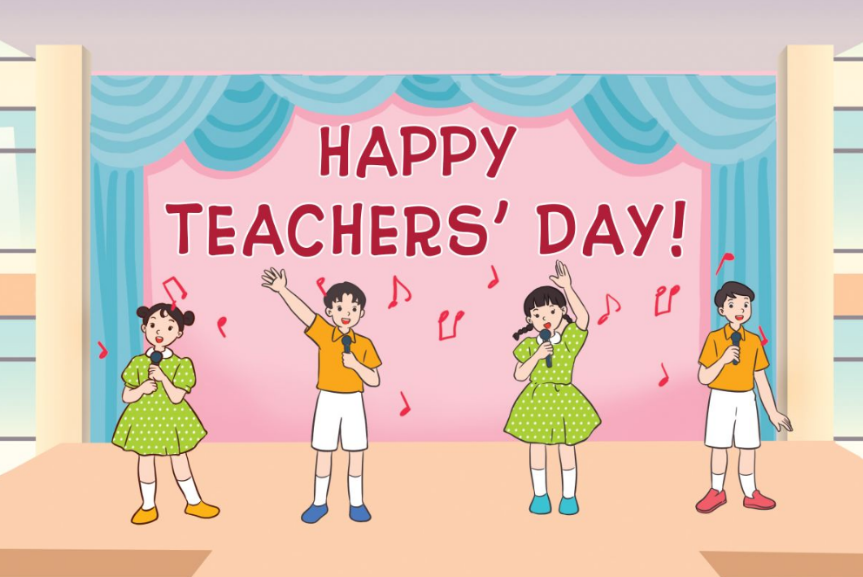 on Teachers’ Day
/ɒn ˈtɪːtʃərs deɪ/
ngày Nhà giáo Việt Nam
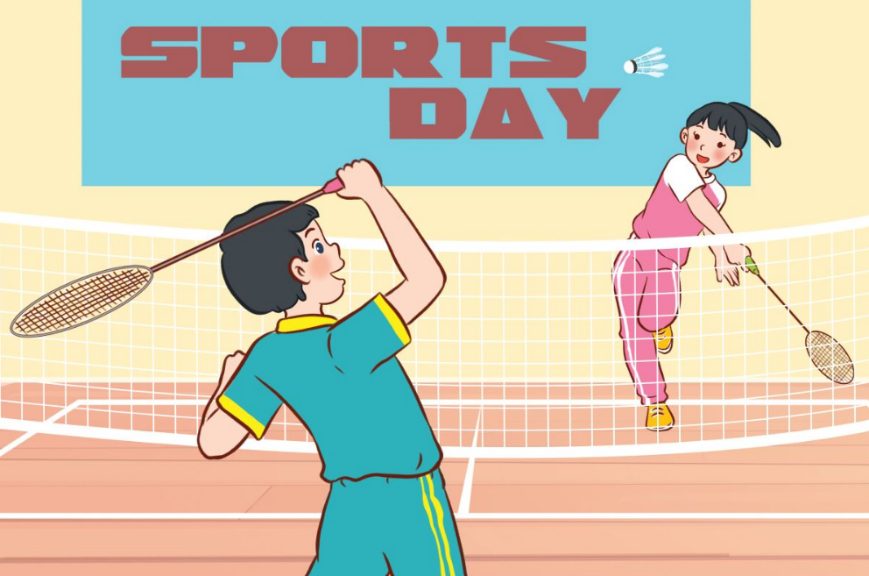 on Sports Day
/ɒn ˈspɔːts deɪ/
ngày hội thể thao
New words
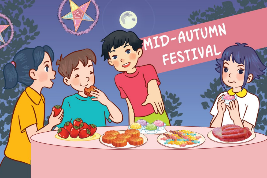 1. at Mid-Autumn Festival
: Tết Trung Thu
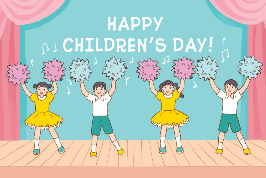 : ngày Quốc tế Thiếu nhi
2. on Children’s Day
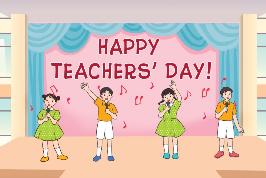 : ngày Nhà giáo Việt Nam
3. on Teachers’ Day
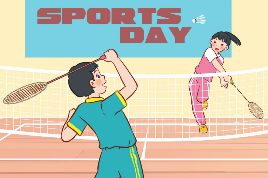 : ngày hội thể thao
4. on Sports Day
Click on the English word to listen again.
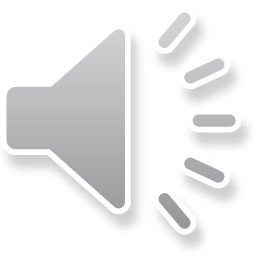 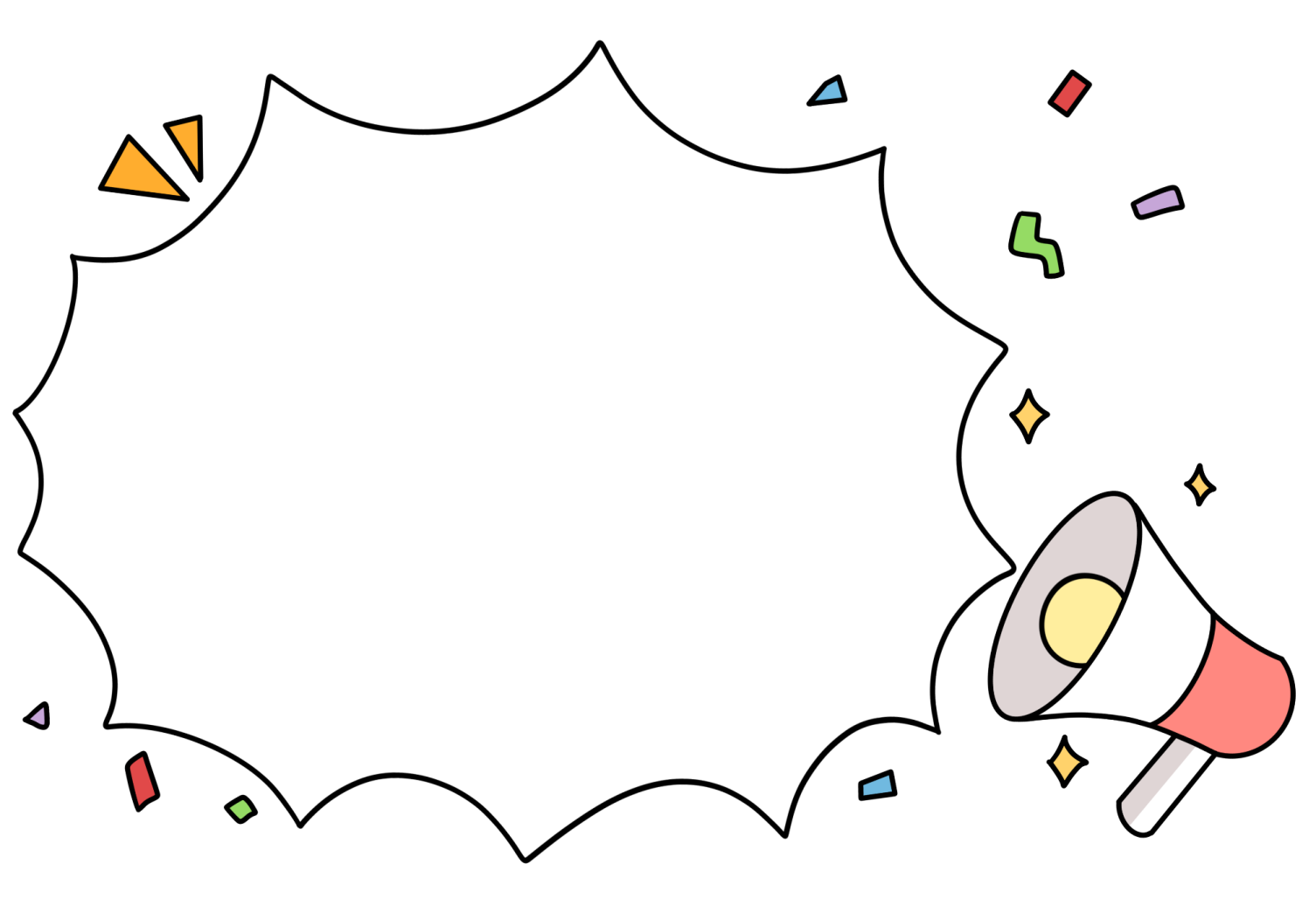 Checking vocabulary!
Look and say.
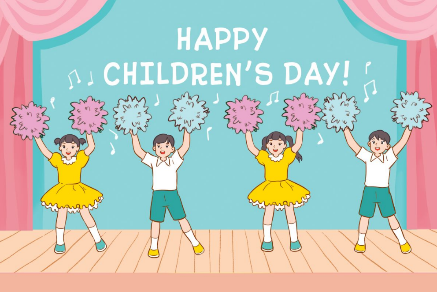 On children’s Day
Look and say.
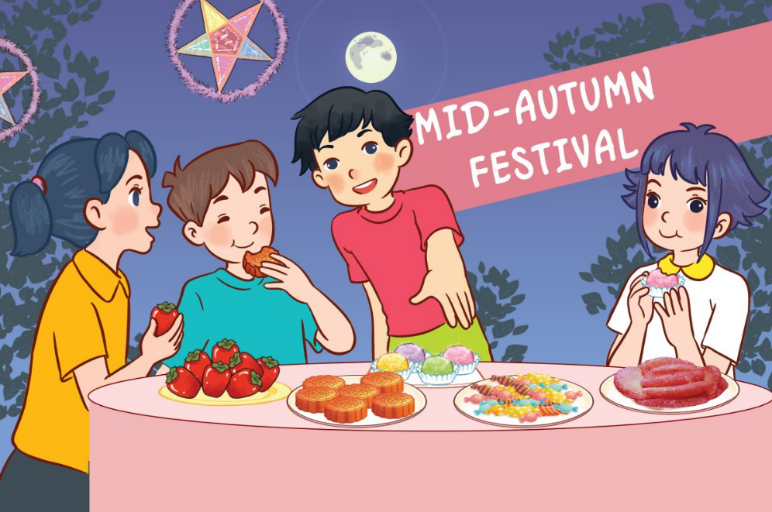 at Mid-Autumn Festival
Look and say.
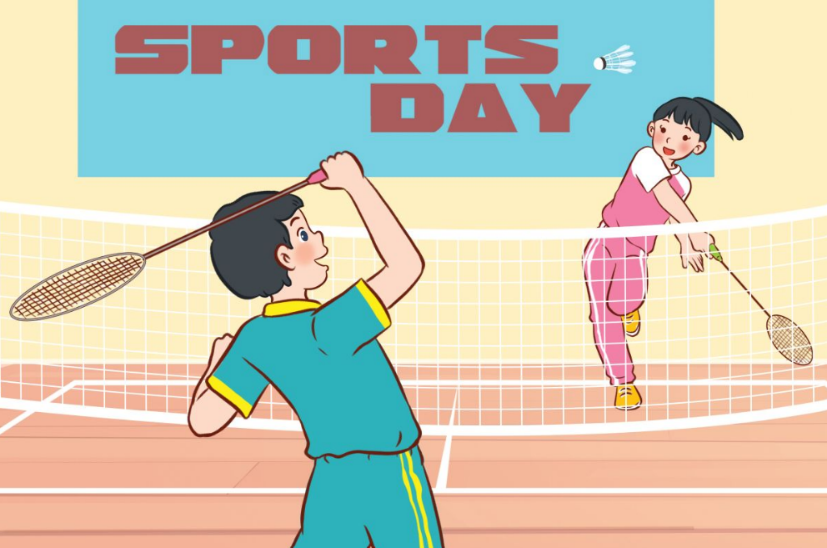 on Sports Day
Look and say.
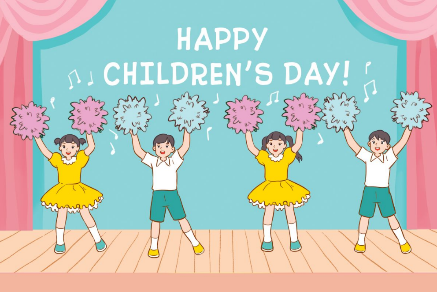 on Teachers’ Day
Sentence
Cách hỏi và đáp về dự định tương lai:
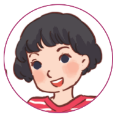 What will you do _____?
( Bạn sẽ làm gì _____?)
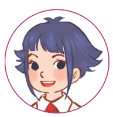 We’ll _____.
( Chúng mình sẽ _____.)
Example:
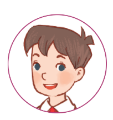 What will you do on Children’s Day?
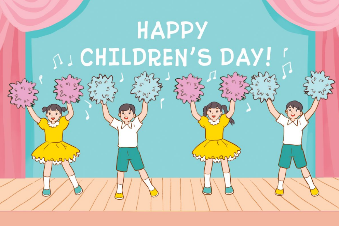 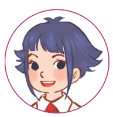 We’ll dance.
* we’ll = we will
2. Listen, point and say.
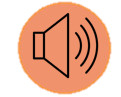 a
b
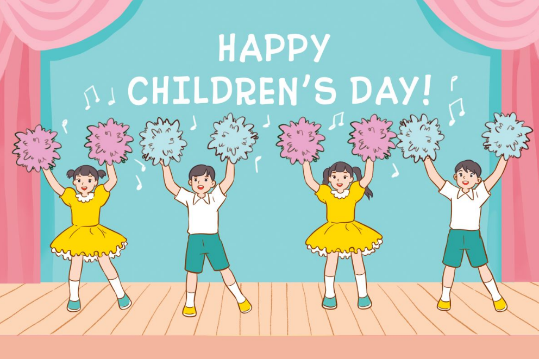 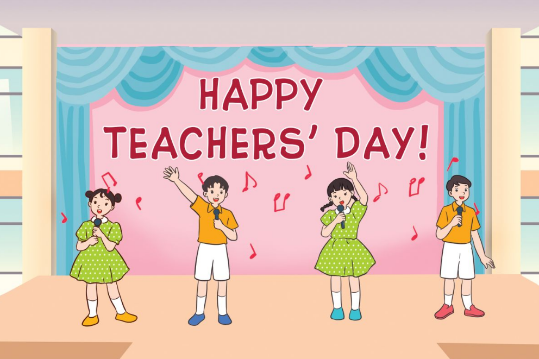 What will you do ____?
on Children’s Day / dance
on Teachers’ Day / sing
c
d
We’ll _____.
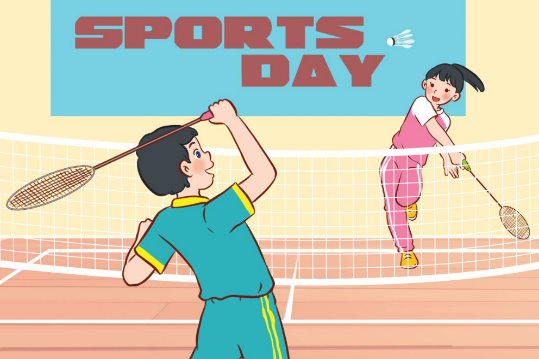 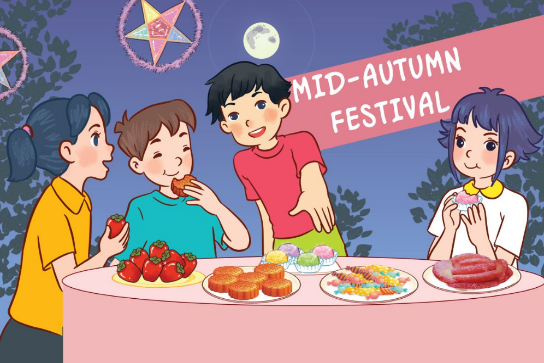 on Sports Day / play badminton
at Mid-Autumn Festival / have a party
Click on the words / phrases to listen again.
3. Let’s talk.
What will you do ______?
_____________.
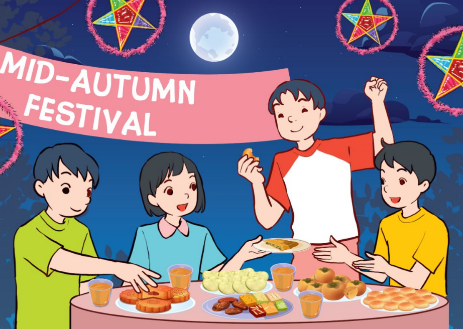 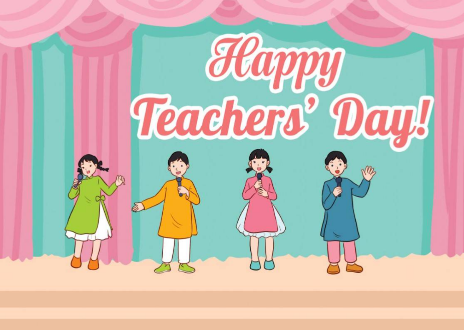 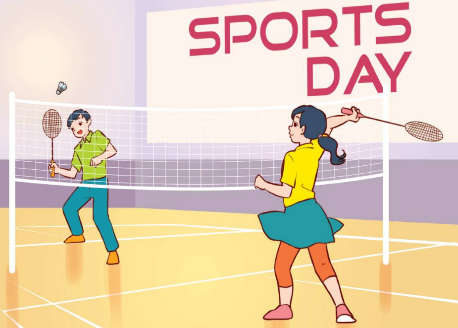 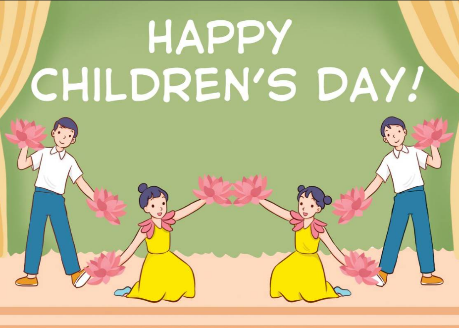 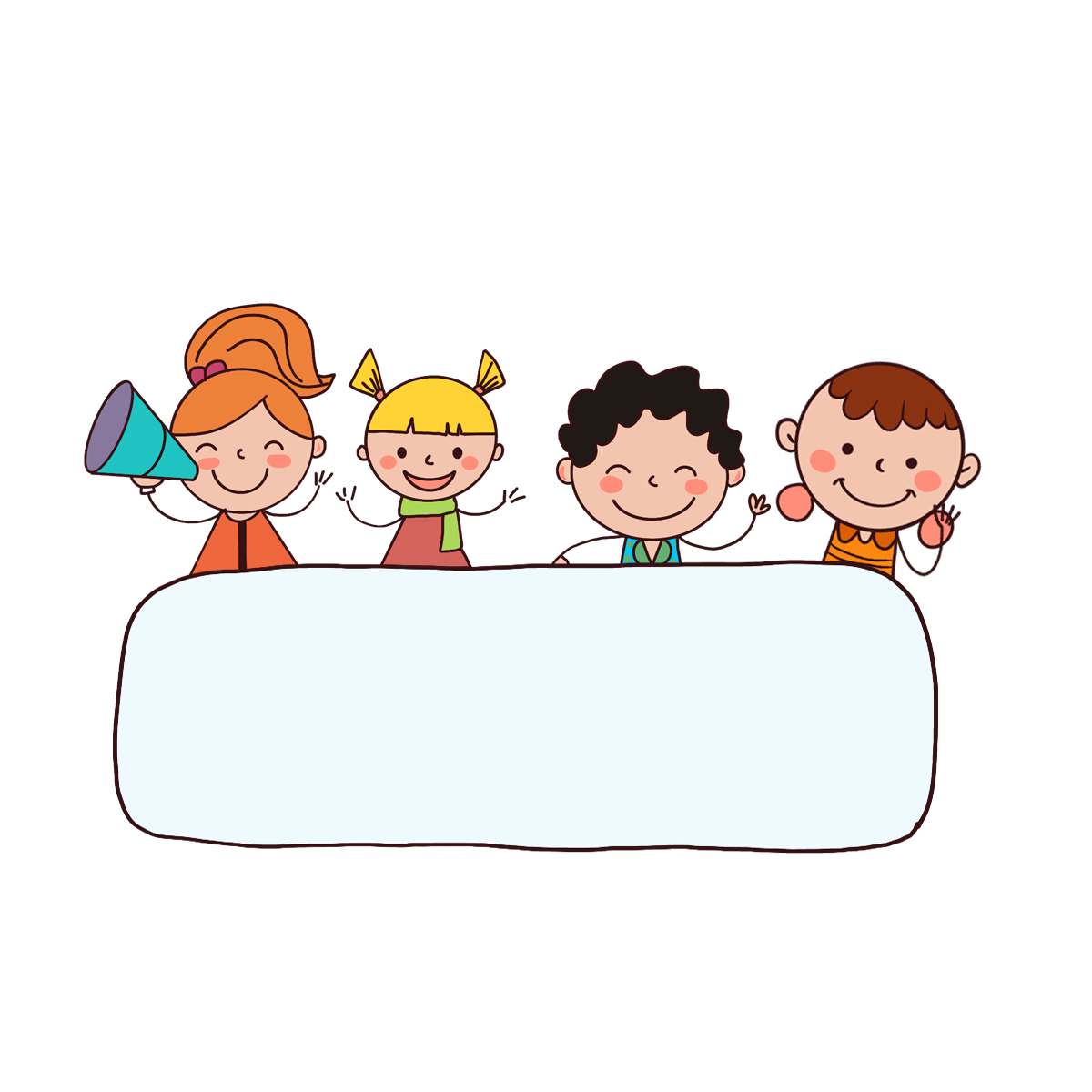 Fun corner 
& wrap - up
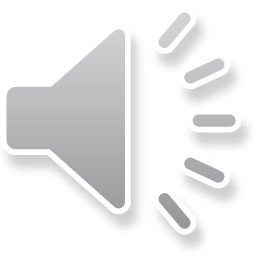 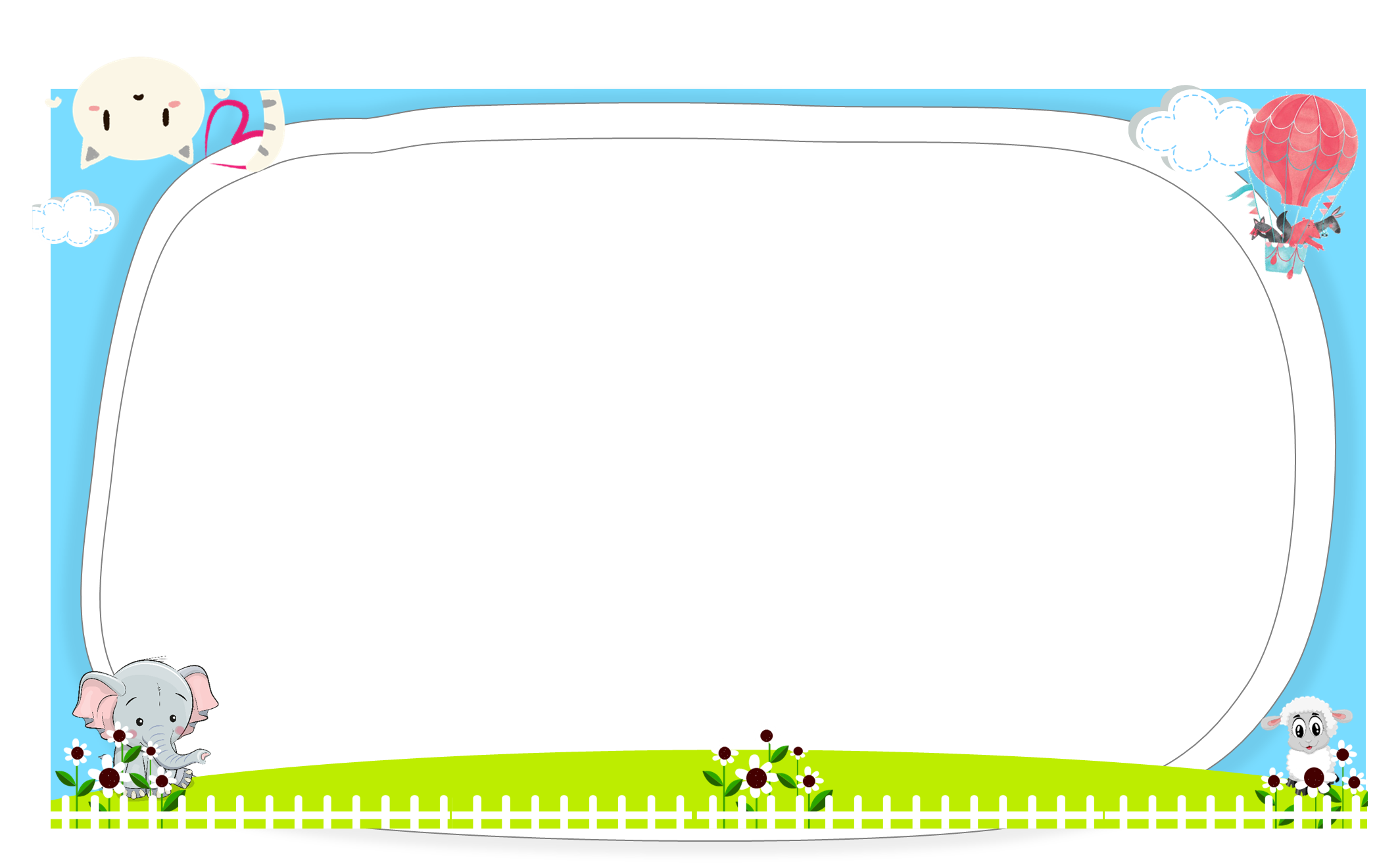 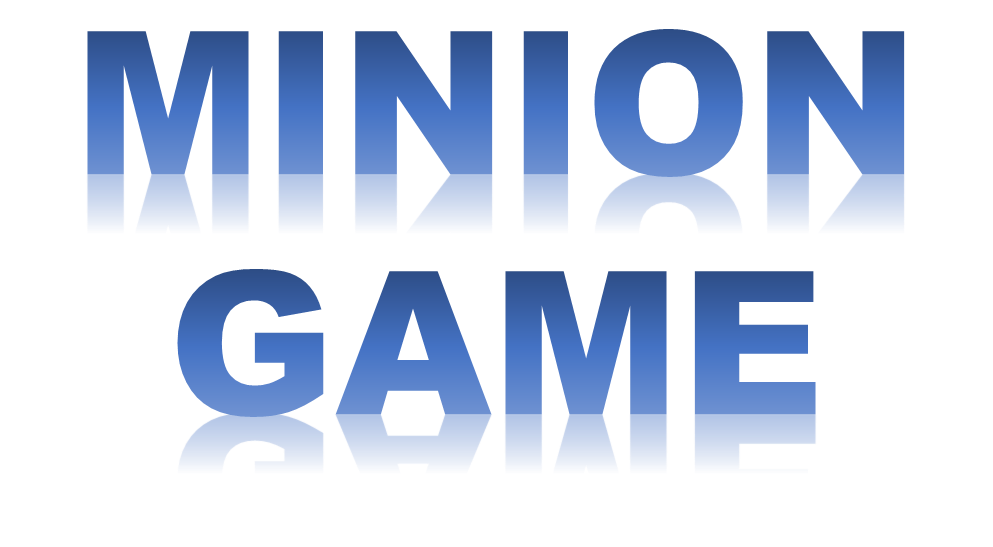 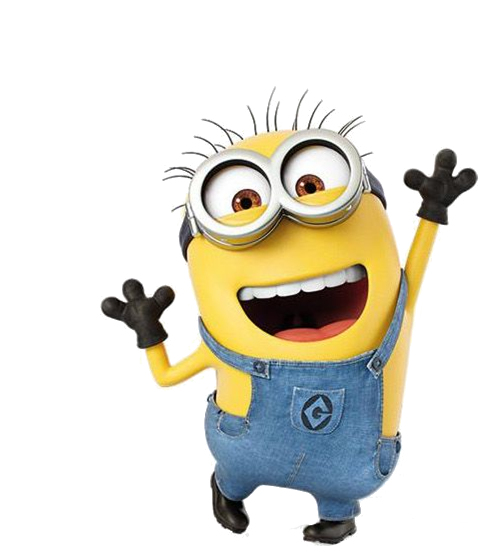 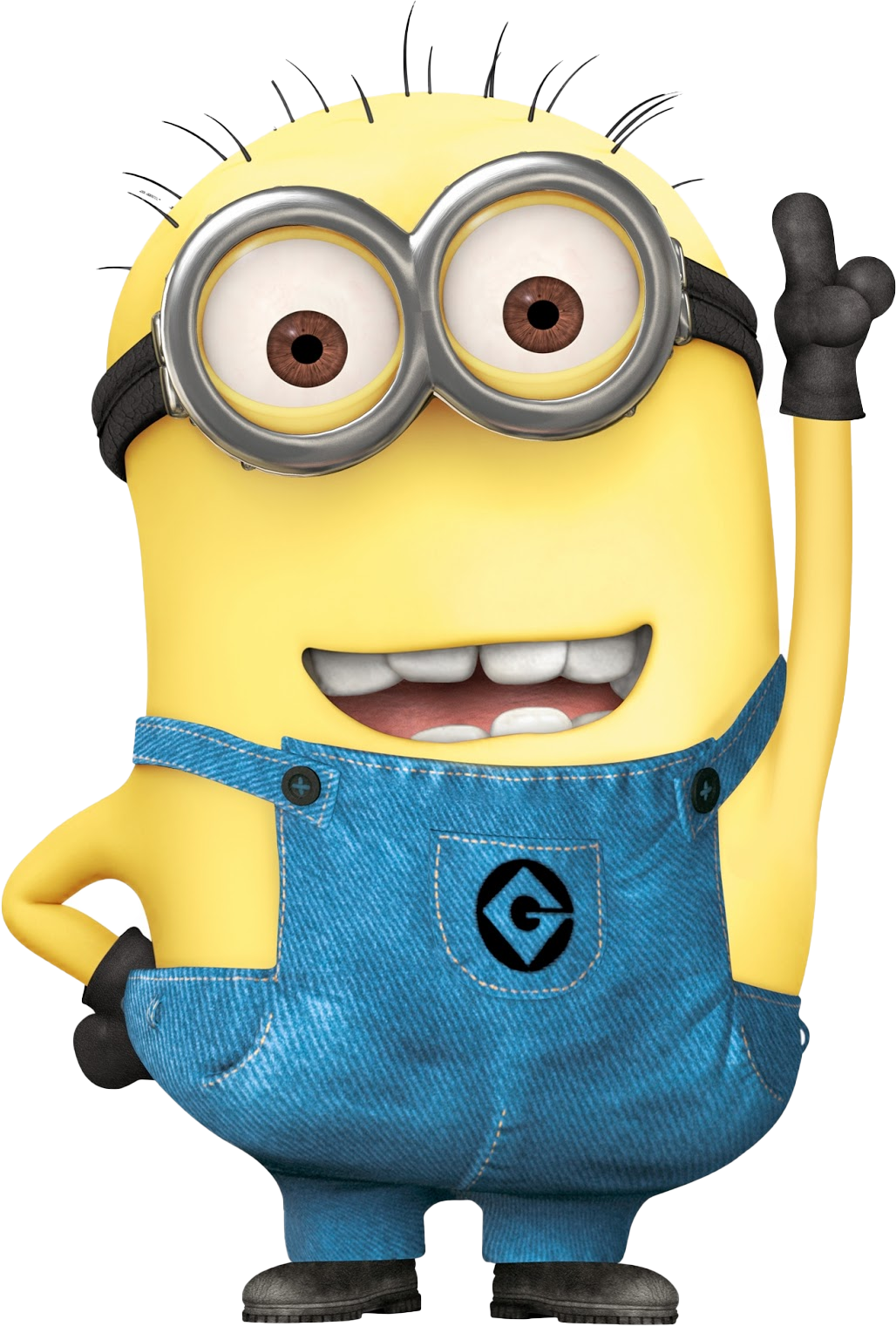 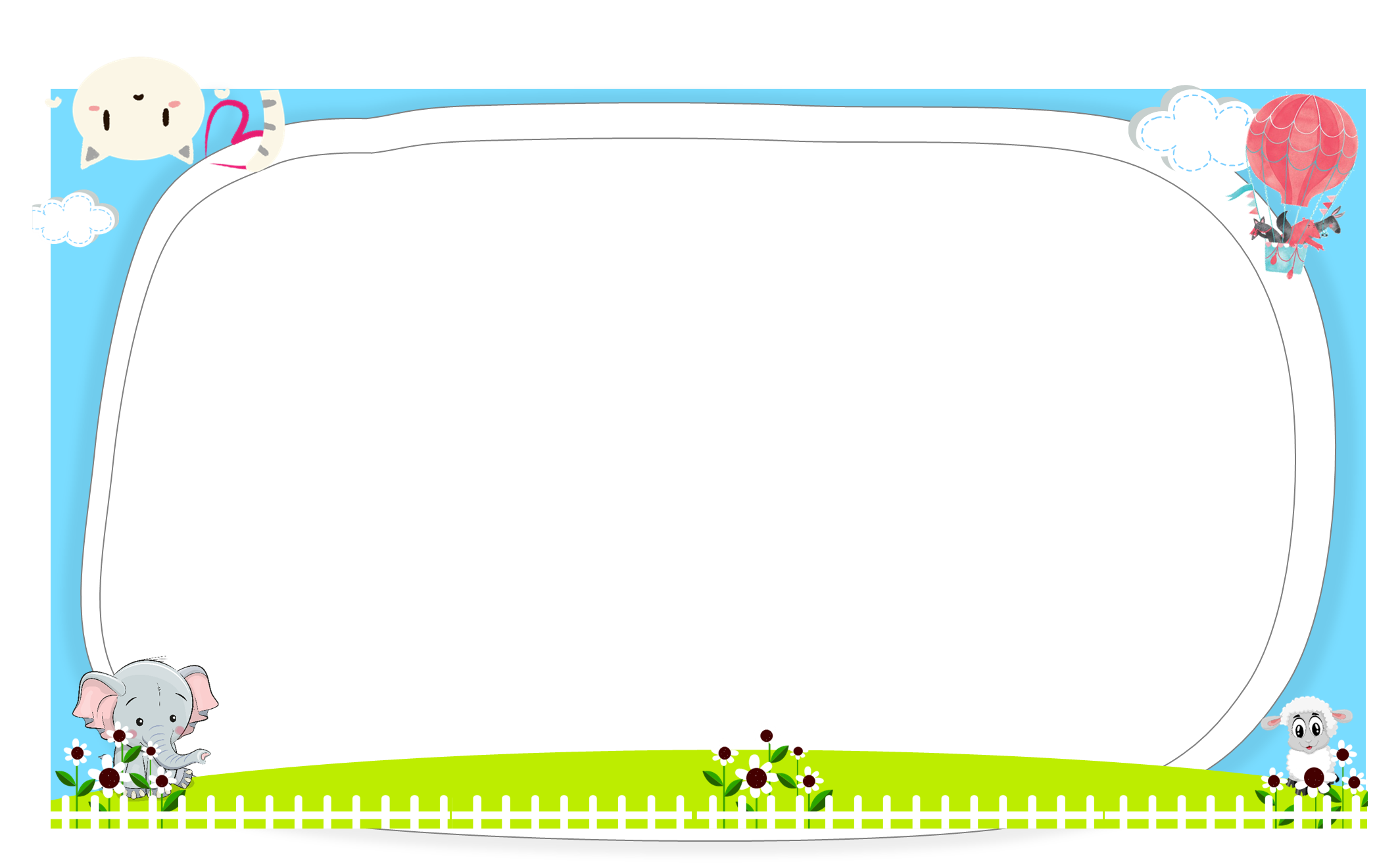 A: What will you do _____________?
B: We’ll ___________.
1/8
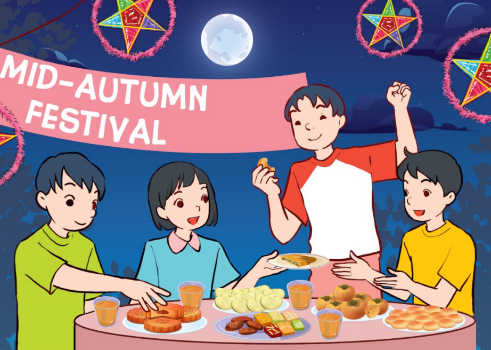 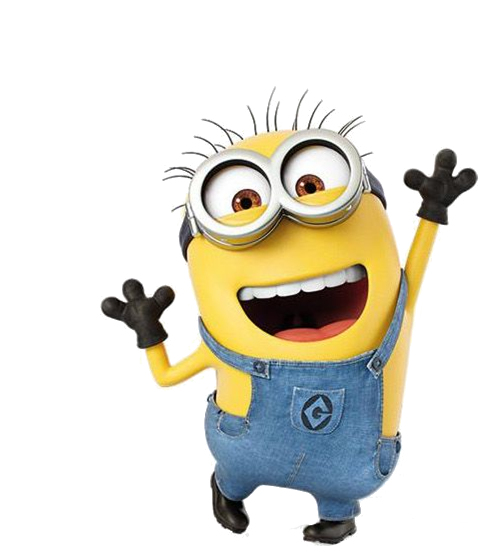 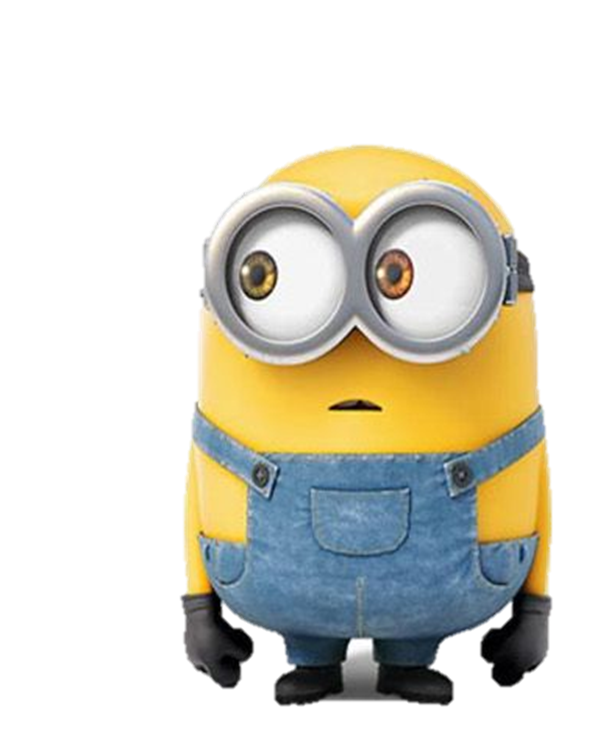 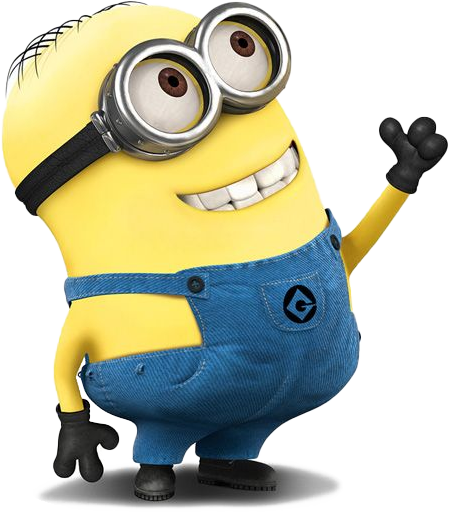 A. at Mid-Autumn Festival - dance
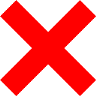 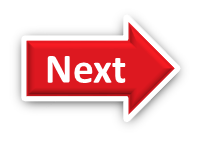 B. at Mid-Autumn Festival - have a party
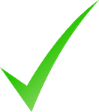 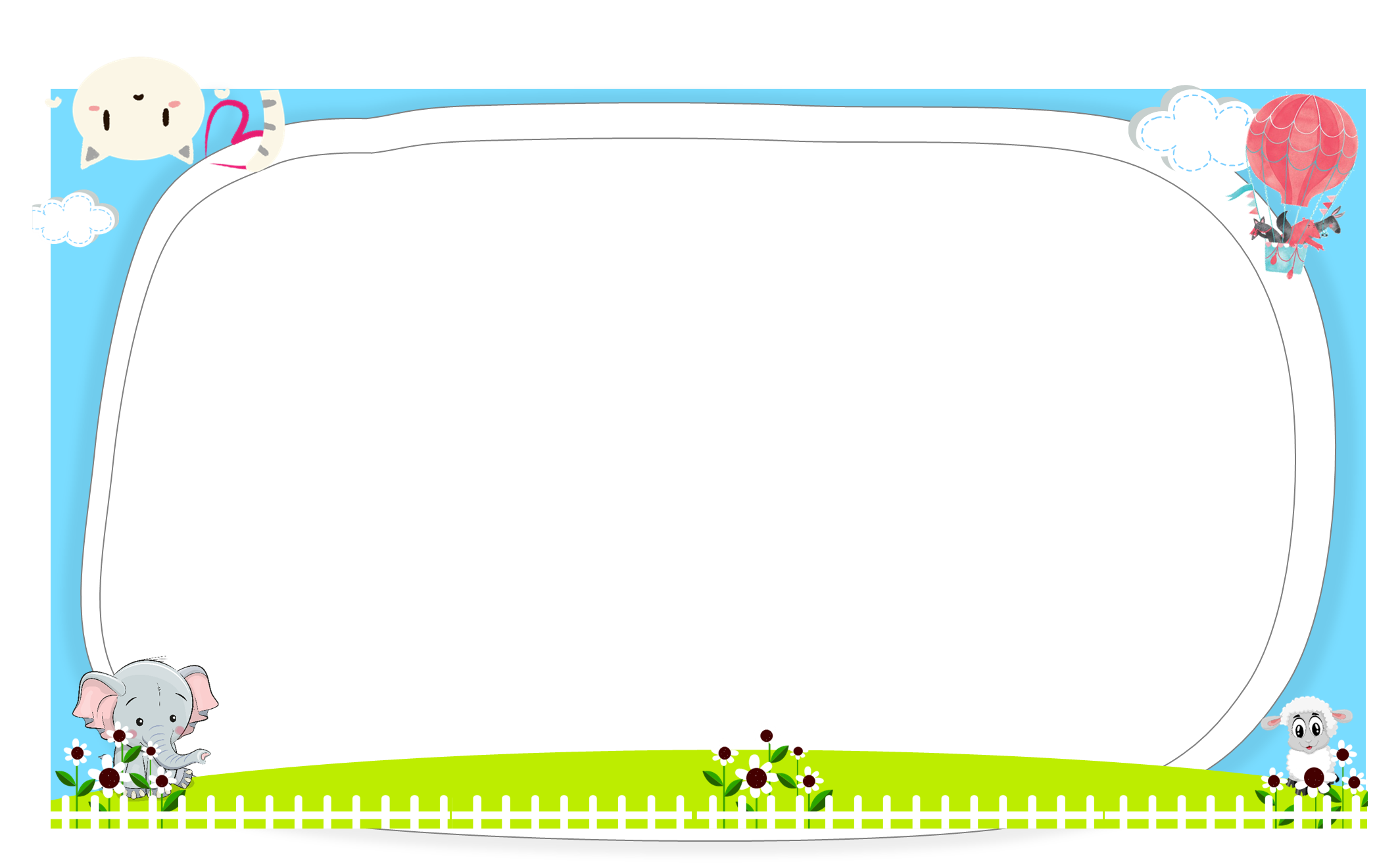 A: What will you do ______________?
B: We’ll __________.
2/8
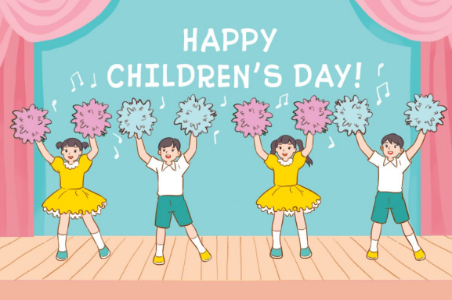 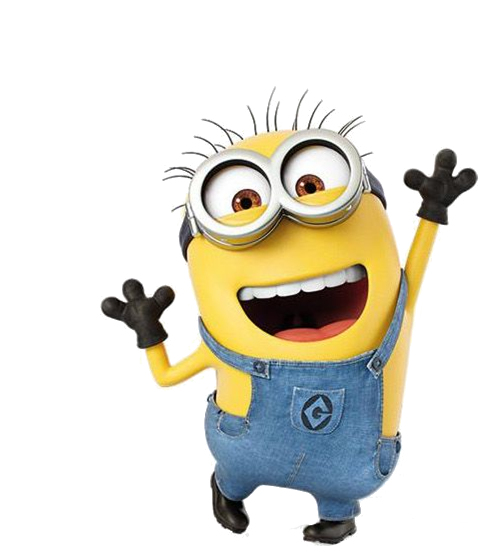 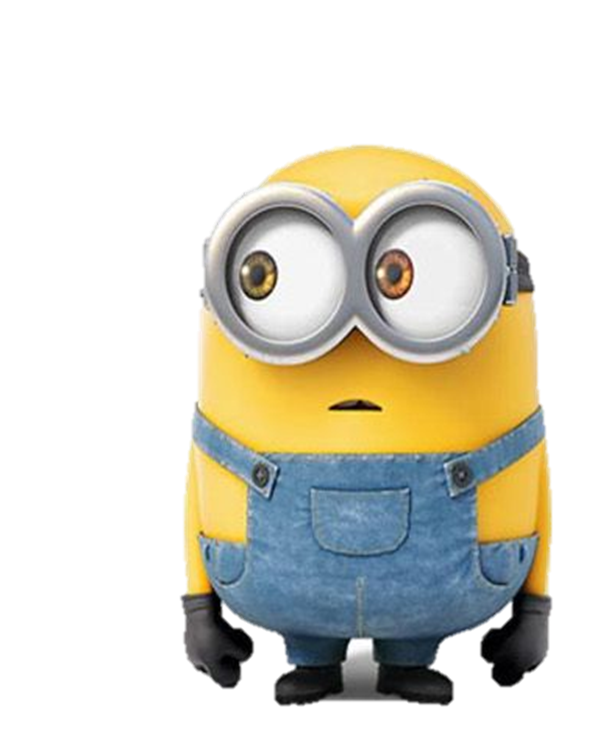 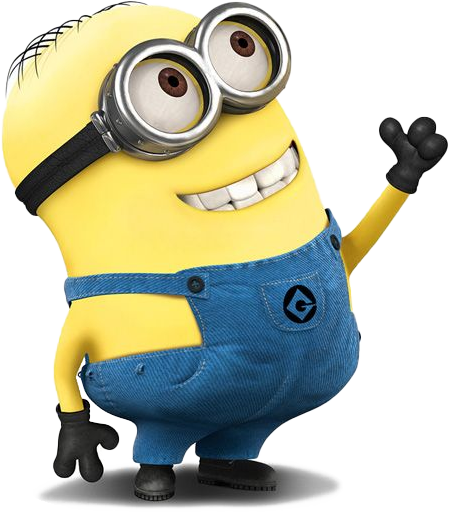 A. on Children’s Day - dance
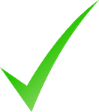 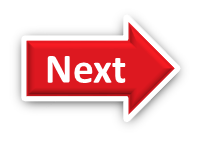 B. on Teachers’ Day - dance
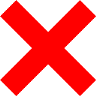 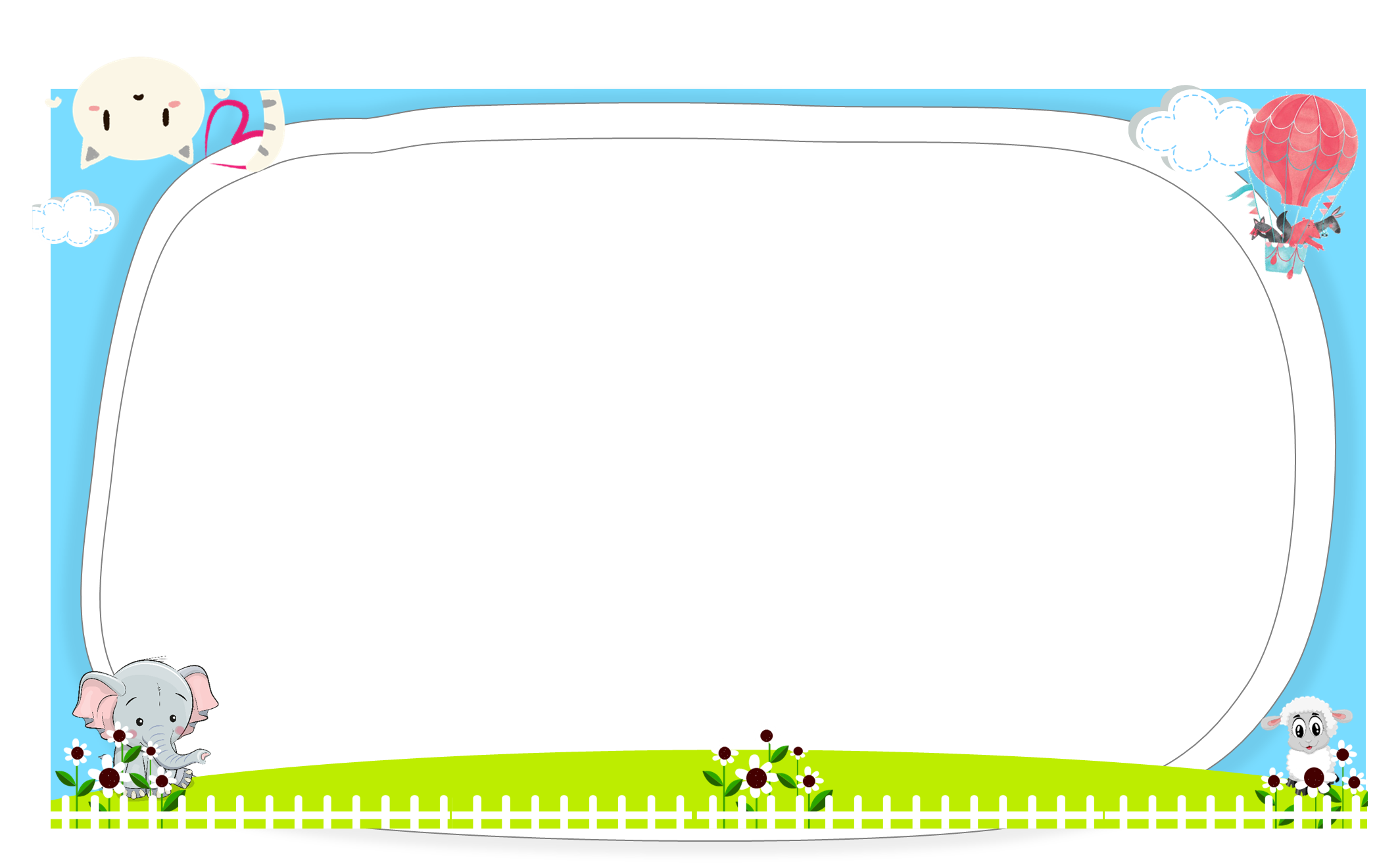 A: What will you do _________?
B: We’ll _________.
3/8
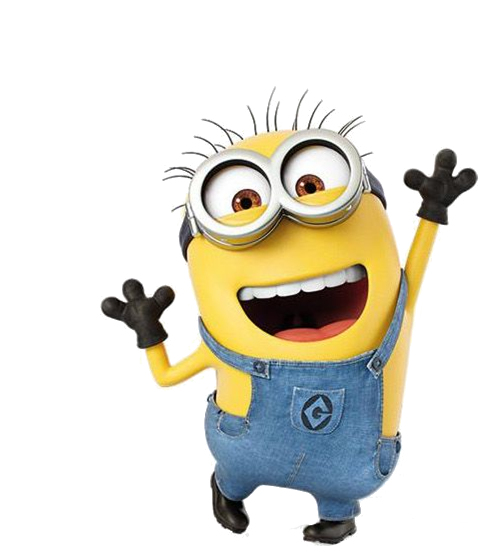 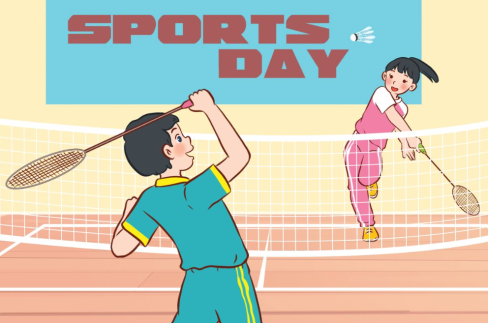 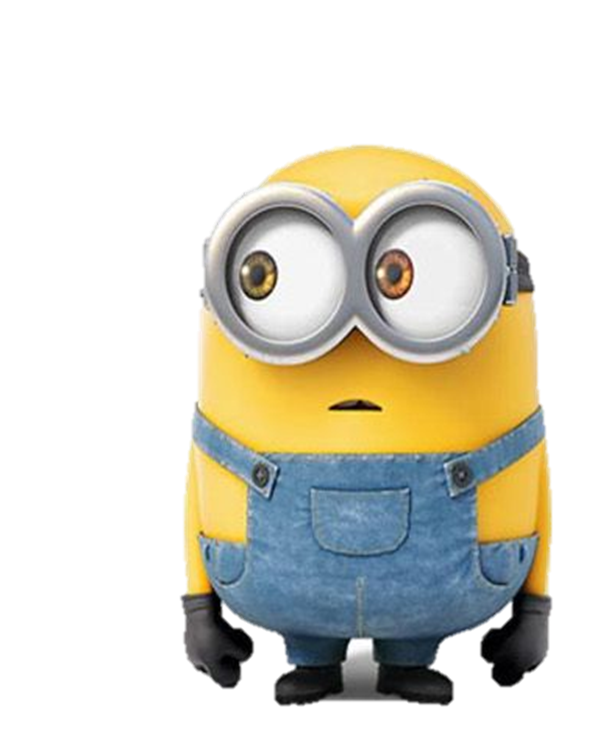 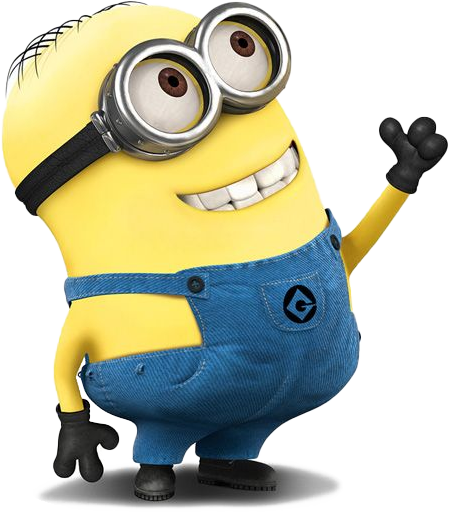 A. on Sports Day - play badminton
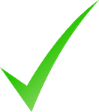 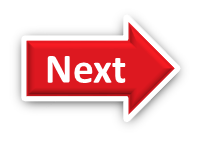 B. on Sports Day - play table tennis
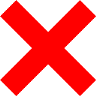 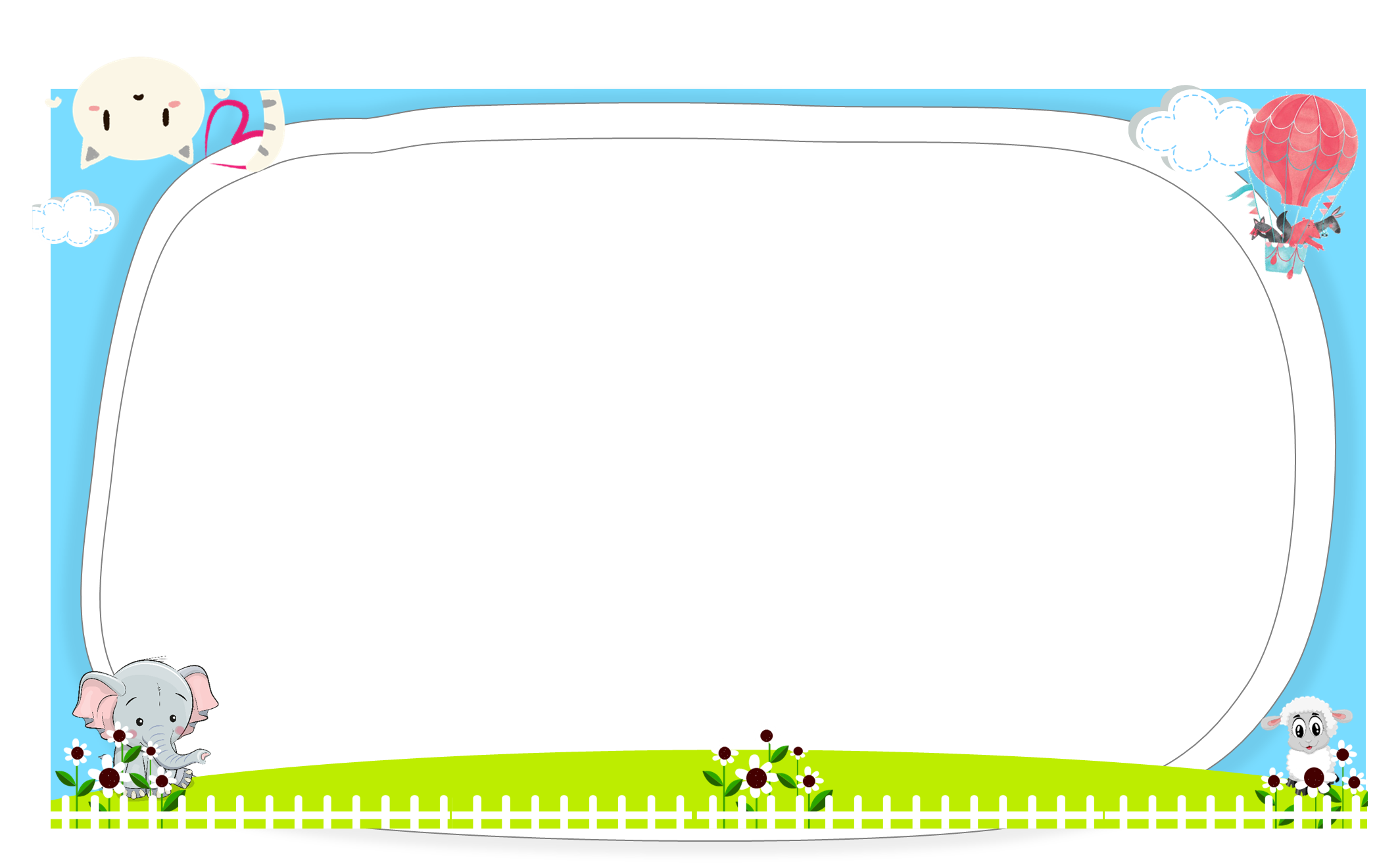 A: What will you do _____________?
B: We’ll ___________.
4/8
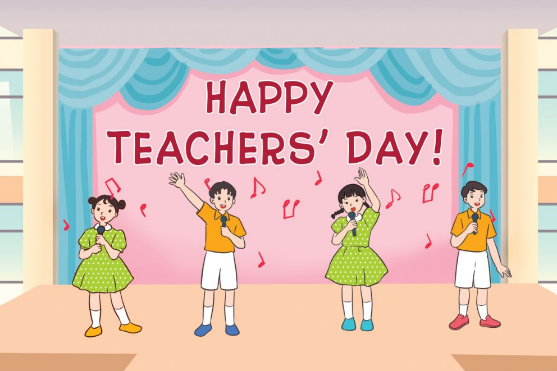 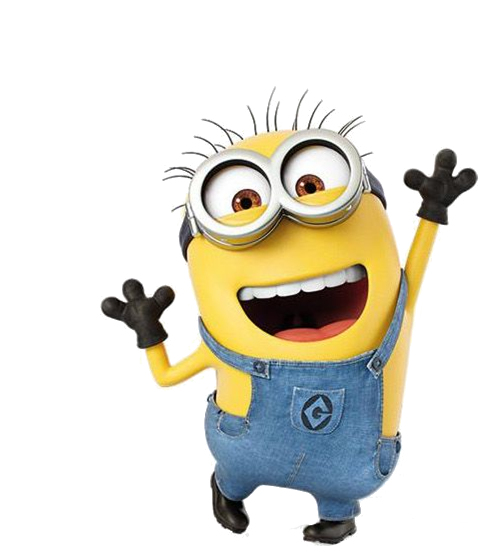 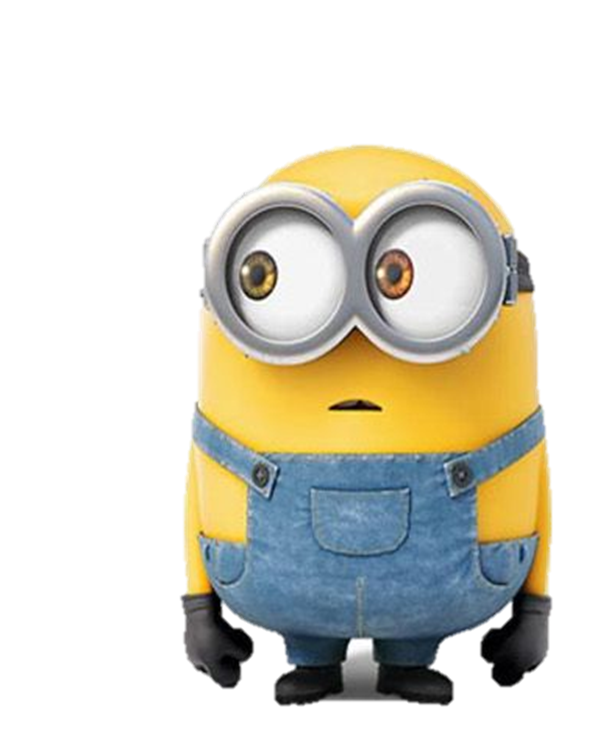 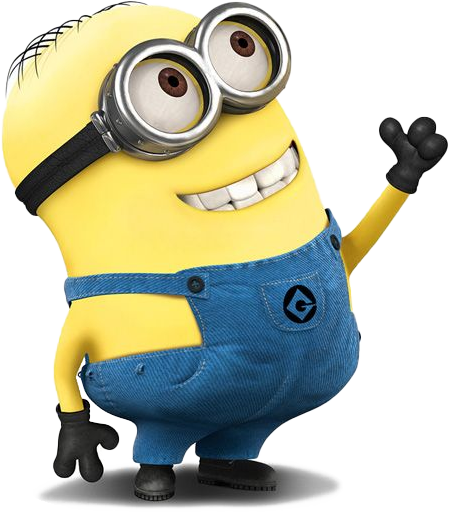 A. on Teachers’ Day - dance
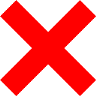 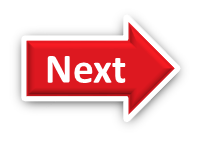 B. on Teachers’ Day - sing
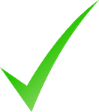 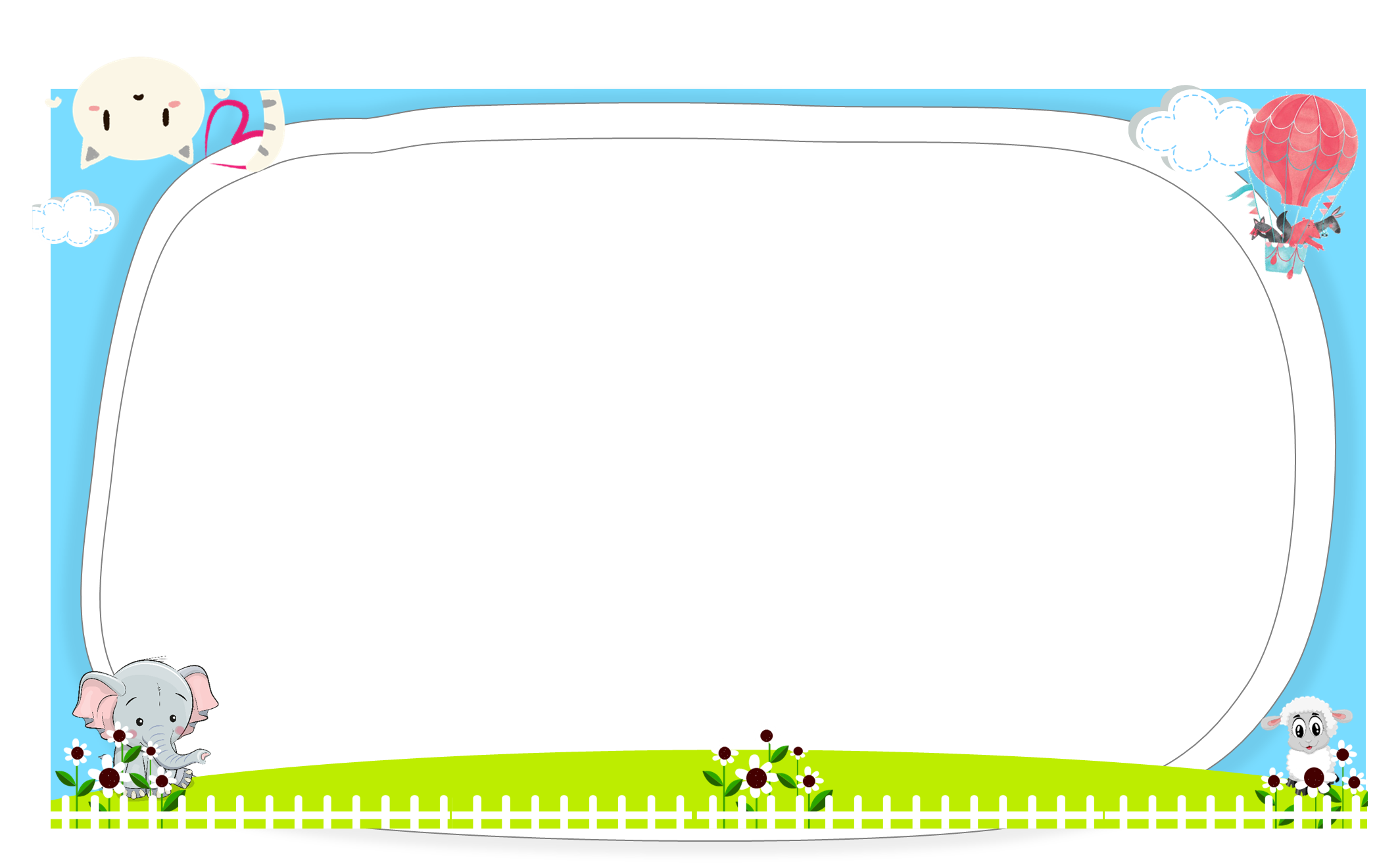 A: ____ will you do __ Mid-Autumn Festival?
B: We’ll have a party.
5/8
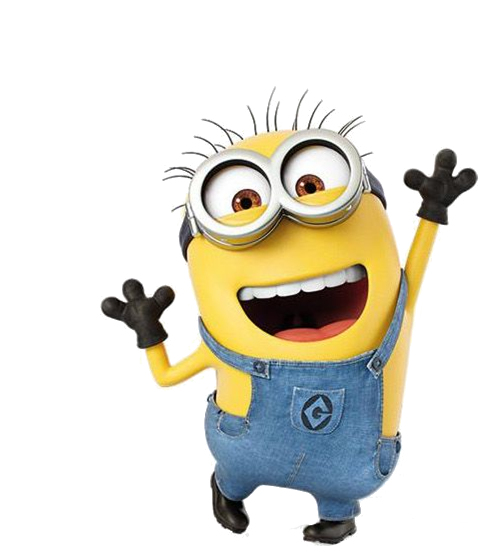 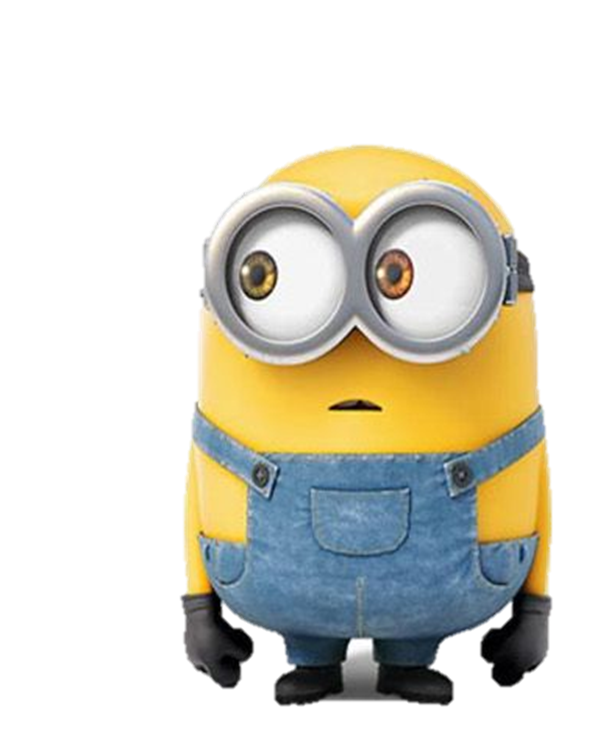 A. What - on
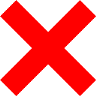 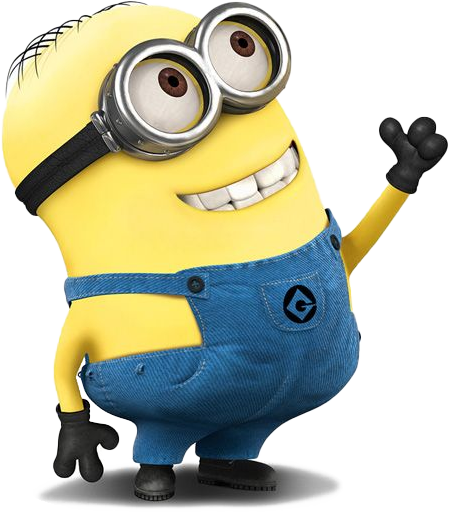 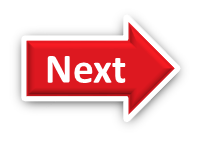 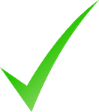 B. What - at
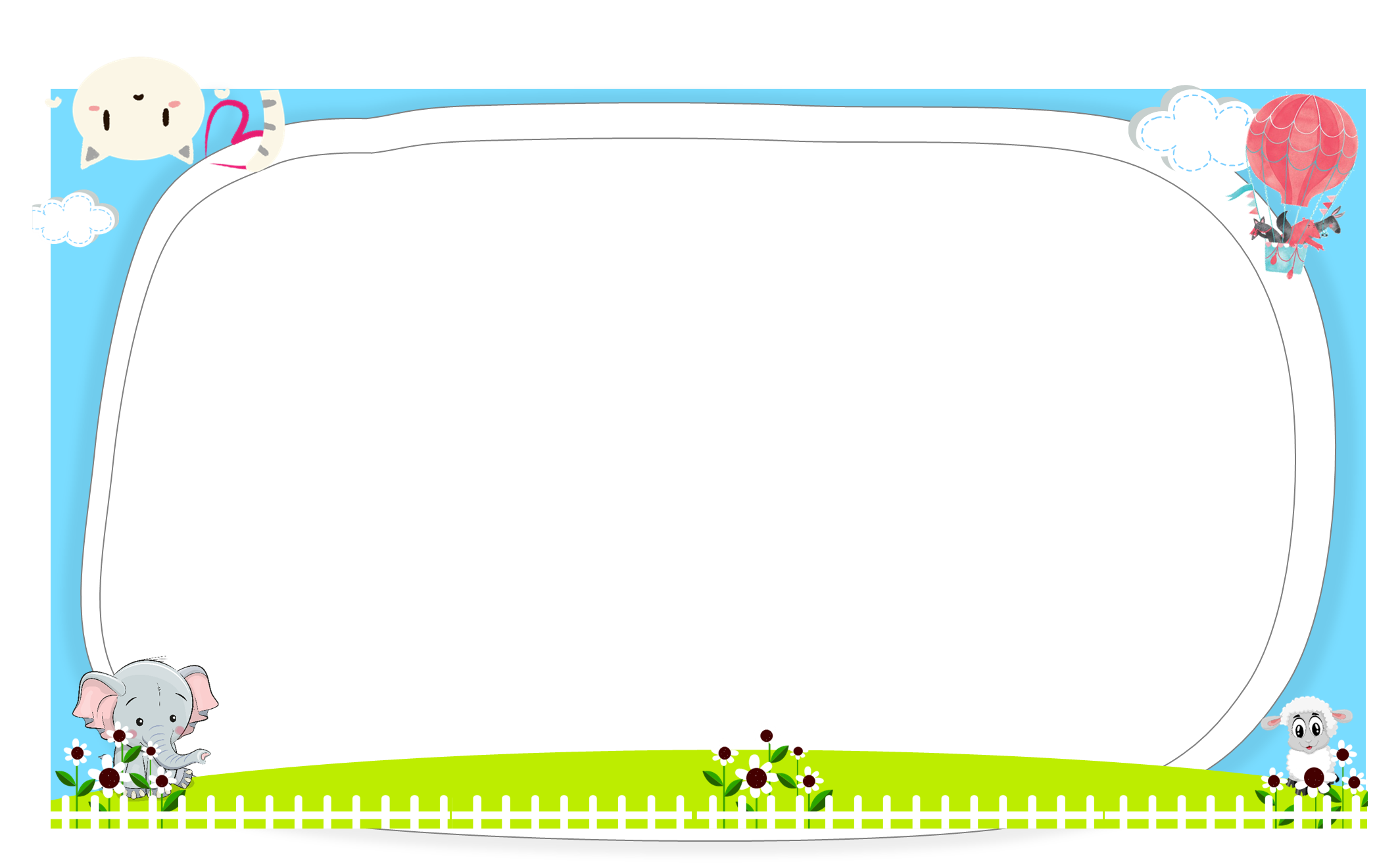 A: What will you ___ on Teachers’ Day?
B: We ____ dance.
6/8
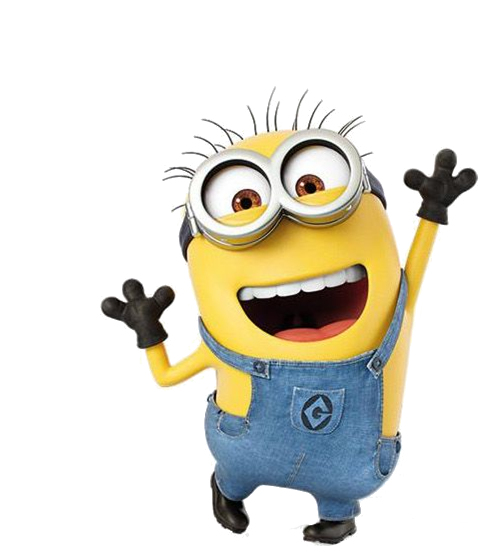 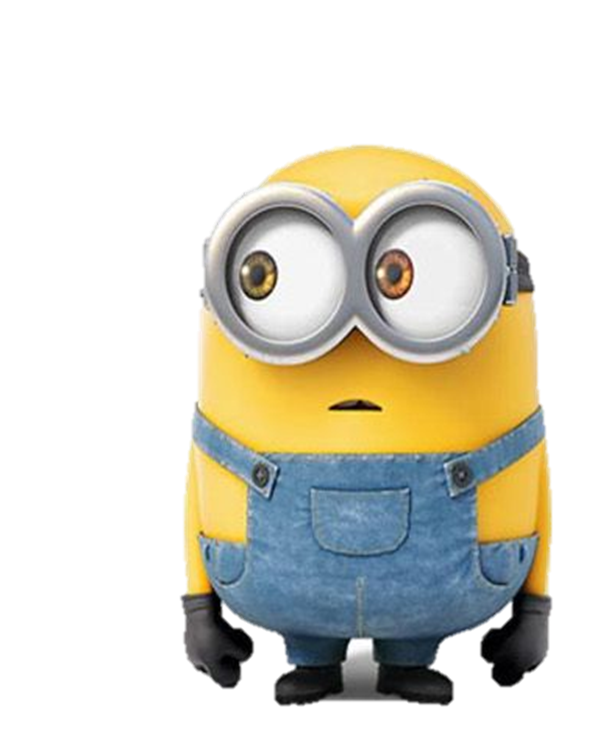 A. do - will
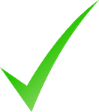 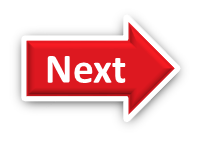 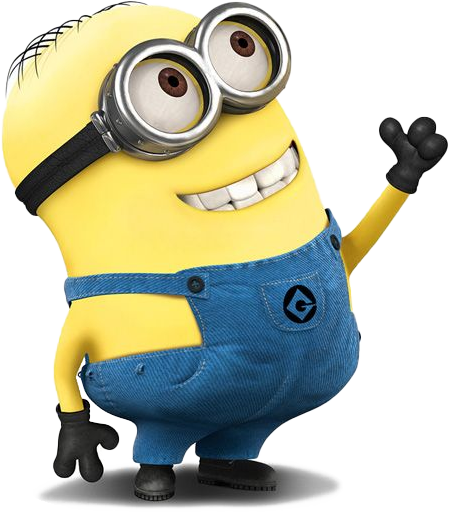 B. does - will
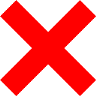 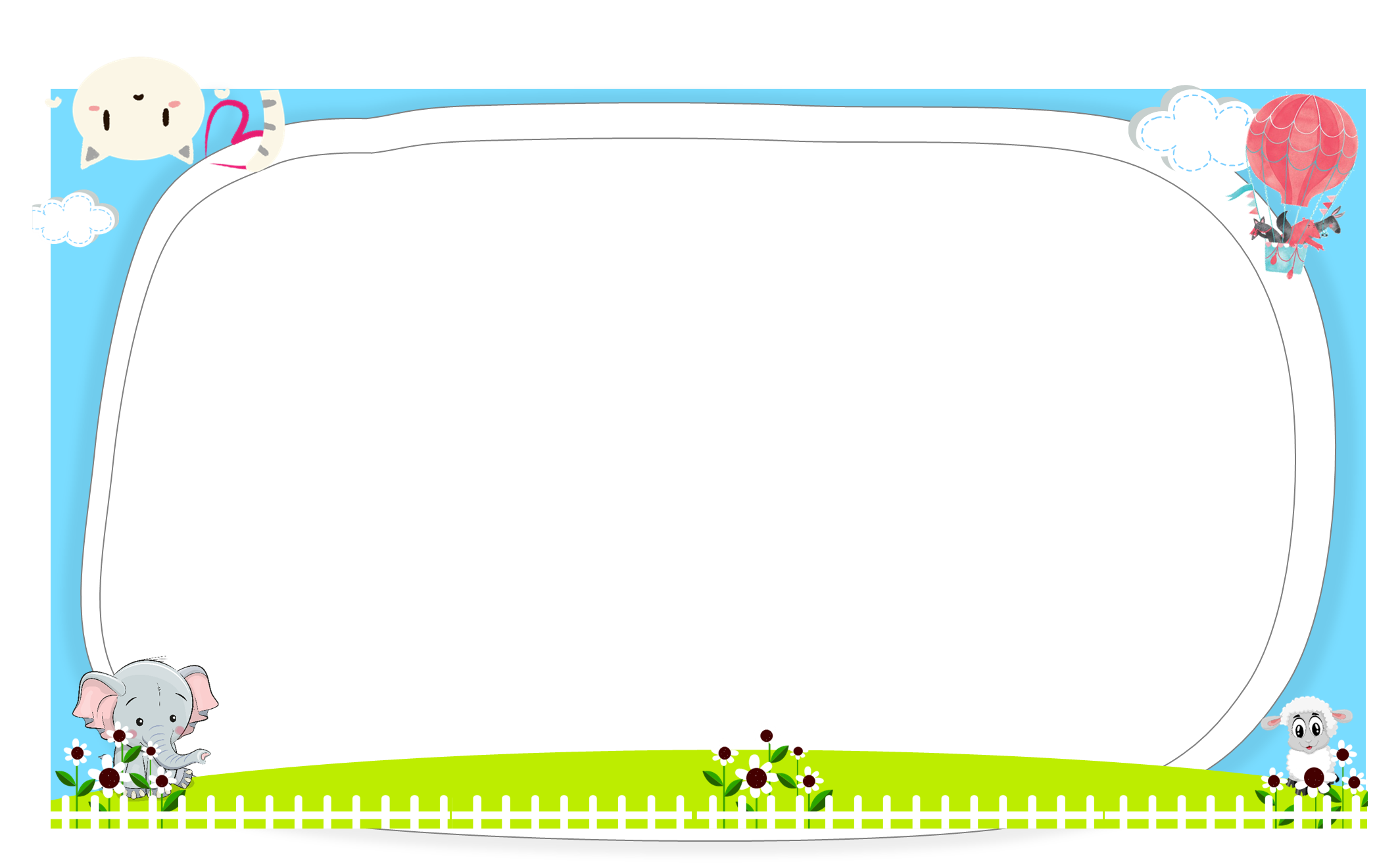 A: What will you do Children’s Day?
B: _______________________
7/8
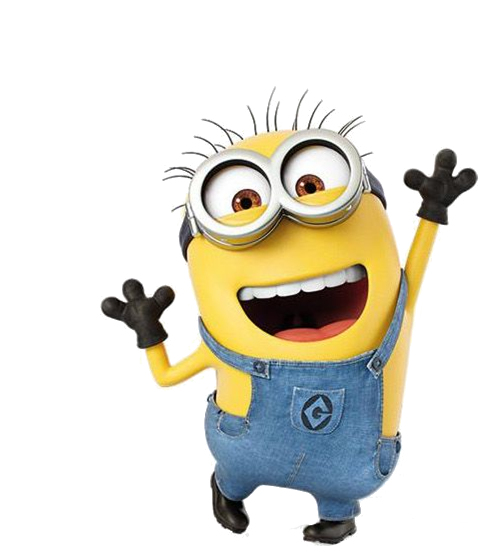 A. We’ll play the piano.
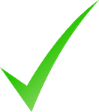 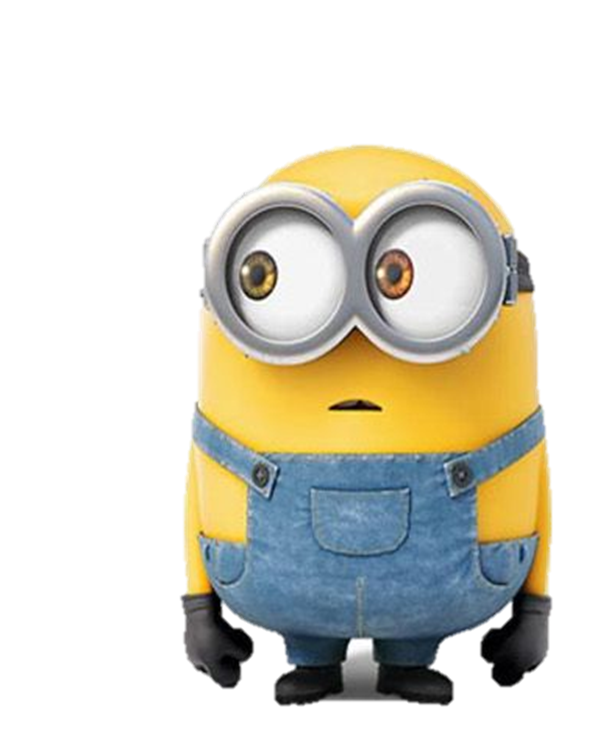 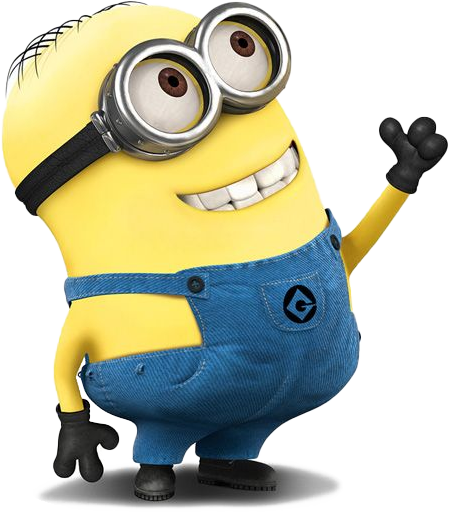 B. We collected seashells.
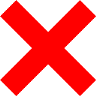 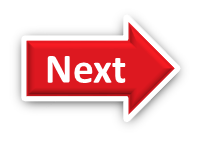 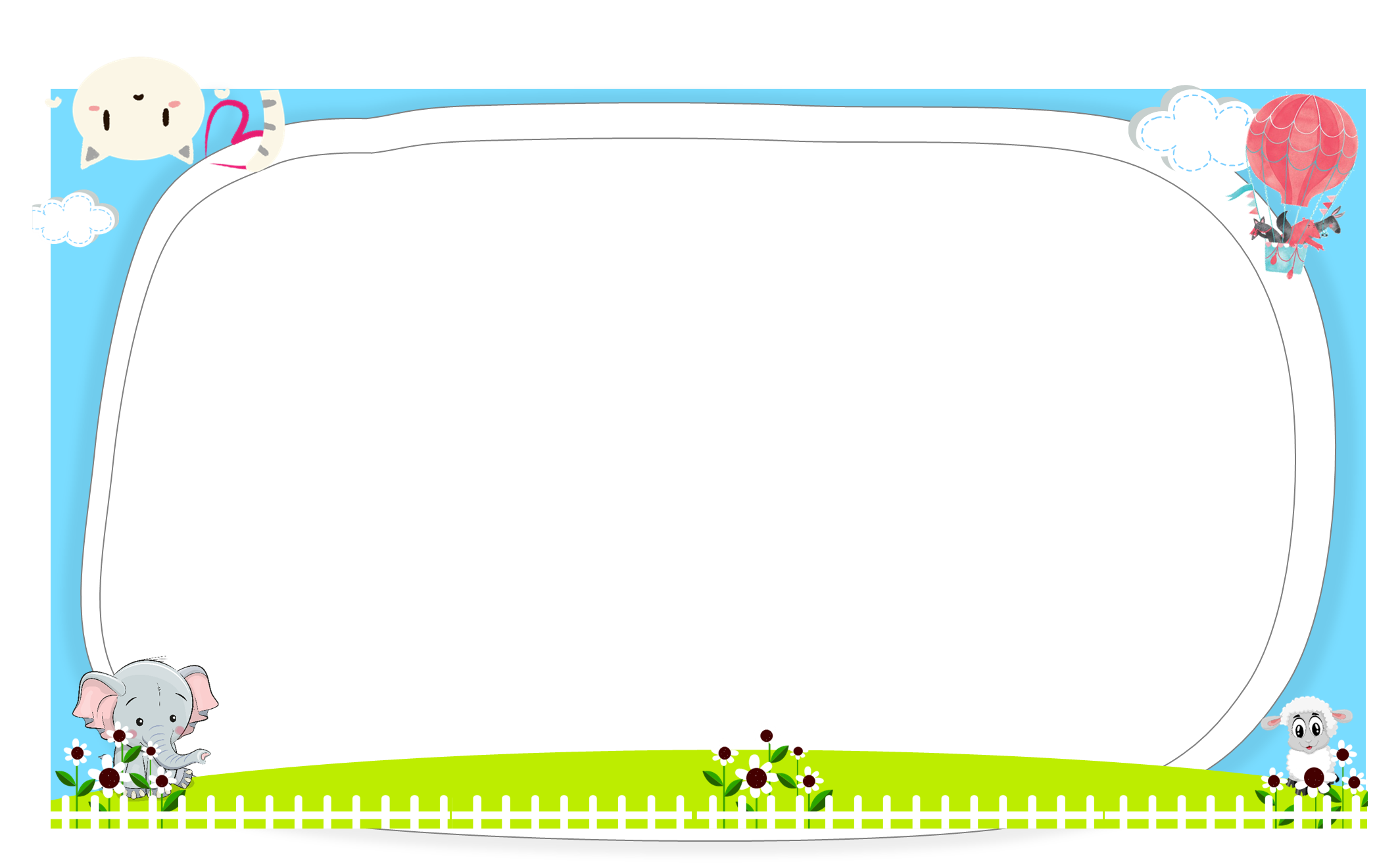 A: _________________________
B: We’ll play volleyball.
8/8
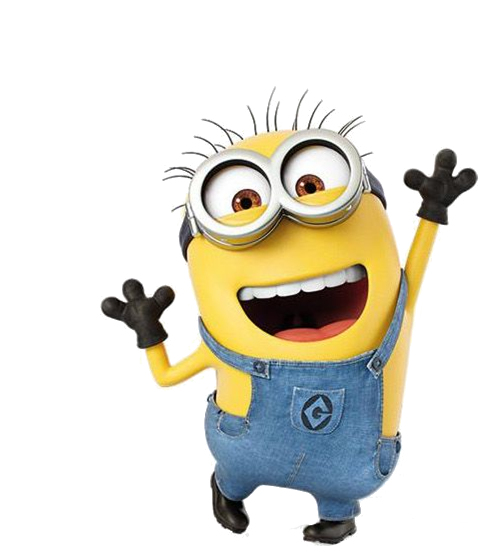 A. What will you do on Sports Day?
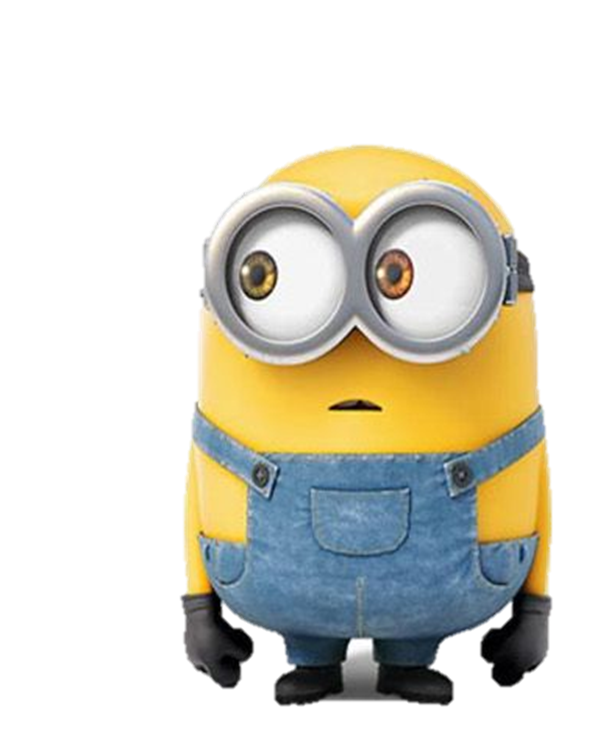 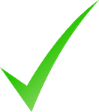 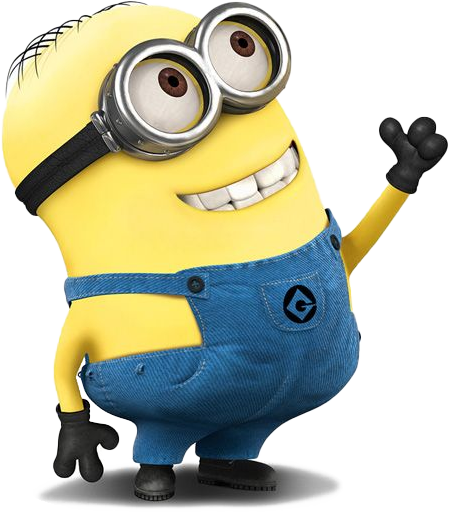 B. Where will you go at Tet?
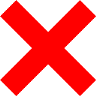 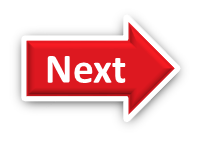 Homework
Learn by heart all the new words and the model sentences.
Read again the dialogue in part 1.Prepare for lesson 1 (4+5+6)
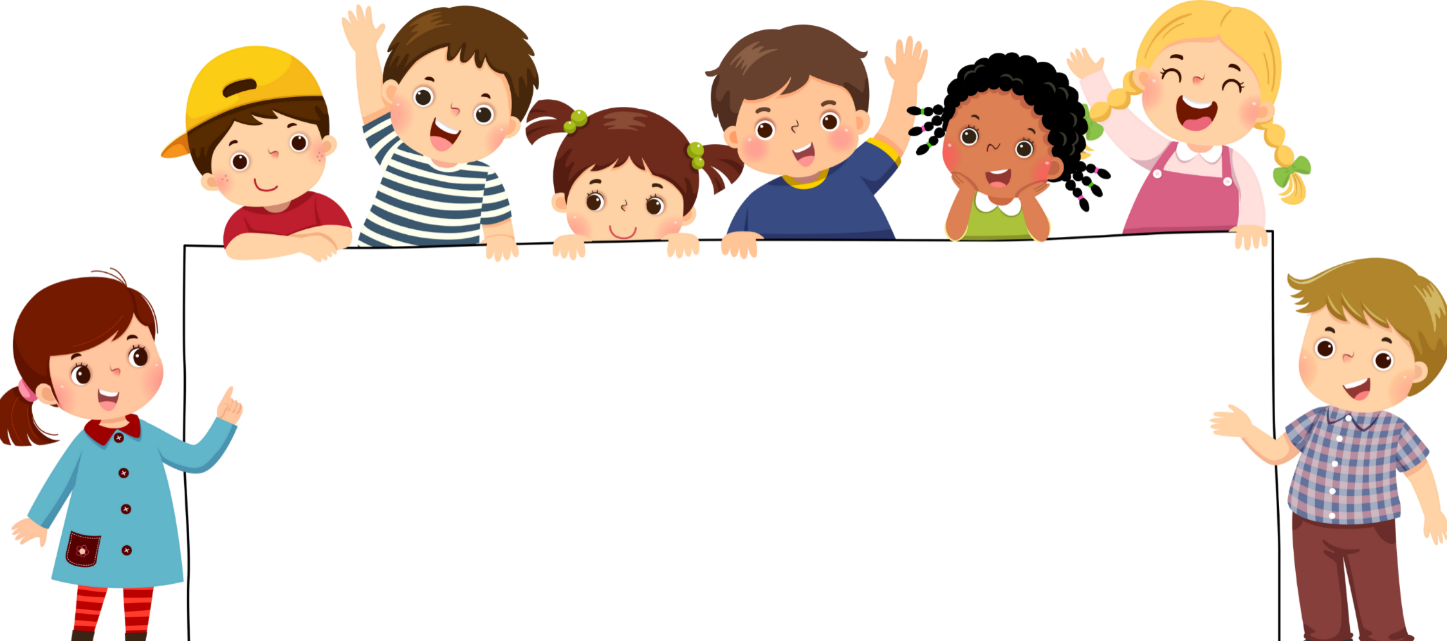 Goodbye!